Sector Skills Insights: Energy
[Speaker Notes: In terms of the Standard Industrial Classification (SIC) the following codes have been used here to define the Energy Sector :
05         Mining of coal and lignite
06         Extraction of crude petroleum and natural gas
07         Mining natural ores
08         Other mining and quarrying
09         Mining support activities
35         Electricity, gas, steam and air conditioning supply
36         Water collection treatment and supply
37         Sewerage
38         Waste collection, treatment and disposal
39         Remediation activities and other waste management services]
Introduction
The UK Commission is working to transform the UK’s approach to investing in skills to help secure jobs and growth.  Key to our ambition is the need to encourage greater employer ownership of skills, working to secure long term sustainable partnerships.

This slide pack and accompanying evidence report present the case for more employers  in this sector to invest in the skills of their people.  It does so by presenting real-life, skill-based business solutions that have been used by leading employers to tackle the performance challenges they face and by drawing on examples of the investments being made by the UK Commission through its investment funds.

There are several determinants of employers’ skills needs and training behaviour including firm size, strategy and location but it is by sector which the strongest variations appear.  Hence this work focuses on the Energy, mining and utilities sector.  Slide packs and reports are also available for a number of other sectors from: www.ukces.org.uk. Each of the sectors are important to the economy in terms of employment, productivity or their future potential.

For information about this slide pack and accompanying report please contact: info@ukces.org.uk/01709 774 800

Source information can be found in the notes section of each slide
Storyboard
What are the key skills challenges in the mining, energy and utilities sector?
Mining, energy and utilities matter:the importance of the sector today
Mining, energy and utilities matter:
the sector tomorrow
Performance challenge:meeting the skills needs of today
Performance challenge: meeting demand for higher skills
Performance challenge:
developing  the managers of the future
Performance 
challenge: 
competition 
for talent
Tackling these performance challenges: growth through skills
Benefits to business
3
What is the mining, energy and utilities sector?
extraction of petroleum and natural gas
mining and quarrying of coal, lignite and natural ores
generation of electricity from fossil, nuclear and renewable sources
transmission and distribution of electricity, gas and water
collection, treatment and disposal of waste
Mining and oil and gas extraction 
employs more than 100,000 people - half in high-technology support industries for mining
Electricity and Utilities 
mainly large scale providers for electricity and other utilities
this part of the sector employs 200,000 people
main sub-sectors
Recycling and materials recovery 
developed from contractor services for local authority-run waste collection
23,000 people employed mainly by SMEs providing specialised services in materials recovery
[Speaker Notes: The sector covers the following SIC codes:

Mining and oil and gas extraction (SIC07 05-09): Mining (of coal), quarrying and the extraction of oil and natural gas
Recycling/Materials recovery (SIC07 38 and 39): recycling and materials recovery 
Electricity and utilities (SIC07 35-37): large scale providers for electricity and other utilities




Employment figures are for 2010 
Source: UKCES (2011): UK Employment and Skills Almanac Online. Available: http://almanac.ukces.org.uk/default.aspx]
What are the key skills challenges in the mining, energy and utilities sector?
The growing energy sector is essential in fuelling and maintaining our economy.  A diverse and secure sector is strategically vital for the UK. Legislation is driving a shift towards a low-carbon sector, and demand for energy is increasing, with implications for sector skills. 
.
An extensive modernisation programme. Continued expansion of renewable energy generation and extension of renewable energy infrastructure is required to meet agreed low carbon targets and replace out-dated capacity. There is significant potential for the renewable energy market to expand.
Sector productivity is high but has slipped in recent years. Growth could be severely limited by the lack of high level skills and the ability to innovate and commercialise technological developments.
There are pockets of skill shortages for essential professions  and increasing global demand for such skills. 
Engineering graduates and technicians are in high demand from other sectors.
Replacement of retirees affects the sector more than the rest of the UK economy  as the proportion of older workers is higher than average.
5
[Speaker Notes: Further discussion of the challenges can be found in the accompanying evidence report: Sector Skills Insights: Energy]
Mining, energy and utilities matter:The sector today
Energy powers the UK economy, and a strong, secure and diverse sector is strategically vital for the UK. It contributes 3.8% to GVA with only 1.1% of employment
The sector is world-leading in technology and productivity  and at the forefront of the development of a low carbon economy
The sector includes:
significant mining and extraction operations (with falling overall employment)
growing and continuously up-skilling high-tech firms
technology-driven large-scale utilities and recycling/materials recovery firms 
growing number of specialised service contractors and SMEs

GVA per employee was £137,000 per year in 2009 – the highest productivity of any sector. Productivity has grown faster than in most OECD countries and other UK production industries (since 1990), but growth has slowed
The sector was also relatively unhurt by the recession
[Speaker Notes: Sources:

UKCES (2011) UK Employment and Skills Almanac Online. Available: http://almanac.ukces.org.uk/default.aspx 
	
 3.8% GVA contribution 
 1.1% employment
 GVA per employee (£2006 equivalent)


UKCES (2012) Sector Skills Insights: Energy

 Sector description



ONS (2012) Index of Production dataset. http://www.ons.gov.uk/ons/rel/iop/index-of-production/may-2012/tsd-iop-may-2012.html  and OECD (2011) Productivity by Industry. http://stats.oecd.org

Sector annual productivity growth was over nine per cent (for 1990-2000) but less than one per cent between 2000 and 2008/9, and below the sector growth rate in France, Germany and Italy


Wilson and Homenidou (2011) Working Futures 2010-2020, Evidence Report 41, UK Commission for Employment and Skills.

Impact of recession]
The sector today
GVA per employee is
twice as high as in
the financial services
sector
17% of sector employment is in Scotland (compared to  8% across all sectors)
The sector workforce is highly experienced: half the  workforce is 45 or over (UK average is 41%) and 8% is aged 60-64 (UK average 6%).
The sector has the second highest import and export shares of all UK sectors (71% and 47% of sector GDP respectively)
In 2009 the UK was the largest exporter of small wind turbines in the world
[Speaker Notes: Sources:

Wilson and Homenidou (2011) Working Futures 2010-2020, Evidence Report 41, UK Commission for Employment and Skills.

 17% of sector employment in is Scotland compared to 8% for all sectors. 
 Total sector employment is just under 315,000. Of this employment, 75.6 per cent (or 237,800 workers) is based in England; 17 per cent in Scotland; five per cent in Wales; and three per cent in Northern Ireland. Equivalent shares for all sectors are 85 per cent for England; eight per cent for Scotland; four per cent for Wales; and three per cent for Northern Ireland 


UKCES (2010) Skills for Jobs: Today and Tomorrow, The National Strategic Skills Audit for England 2010.

The sector has the second highest export share of all UK sectors (47 per cent of the sector’s GDP) and the second highest import share (71 per cent), after manufacturing (53 per cent and 73 per cent respectively) 



UKCES (2011) UK Employment and Skills Almanac Online. Available: http://almanac.ukces.org.uk/default.aspx 

GVA per employee is twice as high as in the financial services sector. In 2009, GVA per employee was £137k in the sector (£2006) compared to £79k for the banking/finance/insurance sector.

ONS (2010) Labour Force Survey microdata. http://www.esds.ac.uk/findingData/lfsTitles.asp

Half the sector workforce is 45 or older, compared to 41 per cent across all sectors. The share of workers aged 45-59 (37 per cent) is five percentage points higher than the UK average (32 per cent). The share of employees aged 60-64 is eight per cent in the sector, compared to six per cent on average

In 2009 the UK was the largest exporter of small wind turbines in the world (RenewableUK, 2011)]
Mining, energy and utilities matter: Imagine where it could be tomorrow
The sector is world leading and drives the shift towards a low carbon economy
The sector attracts, refreshes and retains talent by developing skills supply routes and increasing investment  in workforce development
It grows dynamically as global demand for energy, water and raw materials rise and CO2 emissions fall.
It is sustainable, with efficient energy production and diverse sources of energy
It is world leading in renewable energy generation: off-shore wind, carbon capture and storage, tidal/wave energy
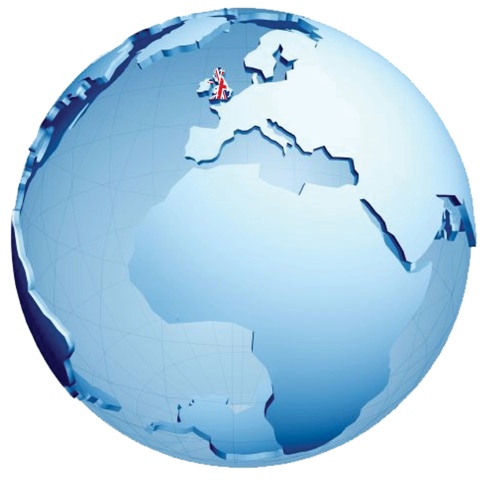 It innovates: materials recovery processes  and energy distribution systems are more efficient
The sector recognises people as a source of competitive advantage 
Firms invest optimally in their management and technical skills
The highest talent around the world is attracted to the UK to work in the sector
Employers collaborate on and lead the development of solutions to the sector’s problems and strengthen UK supply chains
Meeting demand for higher skills in the long-term
Performance challenges for the sector
The energy sector is essential in fuelling and maintaining our economy, and a diverse and secure sector is strategically vital for the UK.  
The sector is facing change through: growth of energy from renewable sources; renewal of current energy production facilities; and long-term increase in the demand for electricity. We need identify and solve the key performance challenges to take advantage of these opportunities.
Developing the managers of the future
Investing in the workforce and promoting the sector to new entrants
The sector needs continued investment in skills at all levels; investment in new skills in response to technological developments; higher level skills to remain globally competitive; effective management to capitalise on new opportunities;  and to raise its attractiveness to new entrants including those retraining.
Meeting global challenges and opportunities
Meeting the skills needs of today
[Speaker Notes: The sector needs more skilled and qualified employees


ONS (2010) Labour Force Survey microdata. http://www.esds.ac.uk/findingData/lfsTitles.asp

 Half the sector workforce is 45 or older, compared to 41 per cent across all sectors. The share of workers aged 45-59 (37 per cent) is five percentage points higher than the UK average (32 per cent). 
 The share of employees aged 60-64 is eight per cent in the sector, compared to six per cent on average


HESA (Higher Education Statistical Agency) (2011) Statistical First Release. Available: http://www.hesa.ac.uk/index.php?option=com_content&task=view&id=1936&Itemid=161. 

 The number of STEM students (those studying medicine & dentistry, subjects allied to medicine without nursing, biological sciences, veterinary science, agriculture & related subjects, physical sciences, mathematical sciences, computer science, engineering & technology, architecture, building & planning) increased between 2002/03 and 2009/10 by 14 per cent, to a total of 840,620.


Cogent (2010) Sector Skills Assessment 2010

 Student numbers in STEM subjects of particular relevance to energy and utilities, such as engineering and electrical engineering declined by 12 per cent since 2002/03. 


UKCES (2011) Supply of and demand for high level STEM skills, Briefing Paper. 

 Over 40 per cent STEM graduates work in non-STEM occupations, indicating the extent of the leakage in the high level skills supply line to STEM-related sectors.]
The performance challengeMeeting the skills needs of today
The sector needs appropriately skilled and qualified employees. Sector employment is expected to grow by at least 4% by 2020, with the strongest growth among managers, professionals and associate professionals.

	One in six sector employers report skills gaps  (53% of these mention problem solving skills and 43% customer handling) . Sector employers can’t fill one in eight of their vacancies, which means increased workload for staff, higher costs and lower quality. 
	The sector is heavily reliant on foreign labour to fill a number of skilled engineering roles
One in six sector employers report  skills gaps
Training activity is relatively high across the sector, but much of this is induction or health and safety- related. Average spending is relatively low and the proportion of professional and technical staff being trained is low too. Only 45% of employers train all levels of staff, and 50% of sector employers want to provide more training.
The following Renewables Training Network case study shows how employers are working together to increase sector-specific training and skills levels
[Speaker Notes: Regulation and technology are important influences on the demand for employment and skills in the energy and utilities sector. They support a shift to a low carbon economy, by encouraging the efficiency of energy production and the use of renewable and low carbon sources of energy. 

 
Wilson and Homenidou (2011) Working Futures 2010-2020, Evidence Report 41, UK Commission for Employment and Skills.

 Predicts sectoral growth in employment of around four per cent between 2010 and 2020 (similar to the figure for the whole economy of 3.7%) with the strongest growth among managers, professionals and associate professionals. 
 Training in the sector is more likely than average to be induction or health and safety related:  51% of sector employers that train report that more than half of training is induction or health and safety related, compared to 28 per cent of employers across the whole economy 


Davies, B., Gore, K., Shury, J., Vivian, D. and Winterbotham, M. (2012) UK Commission’s Employer Skills Survey 2011: UK Results.  Evidence Report 45. http://www.ukces.org.uk/publications/employer-skills-survey-2011 


 One in six sector employers report skills gaps compared to a UK average of one in thirteen. 
 In the energy sector, 53% of employers reporting skills gaps mention problem solving skills and 43% customer handling, compared to 35% and 38% across all sectors respectively.
 Sector employers can’t fill one in eight of their vacancies, which means increased workload for staff, higher costs and lower quality.  However this is lower than the all-economy average of one in five.
 The sector is heavily reliant on foreign labour to fill a number of skilled engineering roles identified on the MAC shortage list (Home Office (2011) Tier 2 Shortage Occupation List)
 Most establishments (59 %) had provided off- or on-the-job training for at least one of their staff members in the previous 12 months. For Energy, gas and water supply, the figure is 68 %; and for mining and quarrying 75%.
 UK employers spent £1,775 per employee on training and £3,275 per person trained. For Energy, gas and water supply, the figures are £1,150 and £2,125, and for Mining and quarrying £1,425 and £3,025.



ONS (2010) Labour Force Survey microdata. http://www.esds.ac.uk/findingData/lfsTitles.asp

One third (34 per cent) of all professionals working in the sector were in receipt of training over the past 13 weeks, compared to an average of 40 per cent for professionals across all sectors.]
Case study: Renewables Training Network
The challenge
The renewable energy sector is experiencing rapid growth. However, it does not have enough people with the right skills to take advantage of the opportunities offered by the shift towards 
a low carbon economy. Employers report a shortage of suitable recruits and lack of quality-assured pathways for renewables specialists.
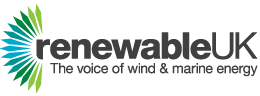 The approach
Meeting this challenge means upskilling the current workforce and providing opportunities for new entrants: apprentices, graduates and experienced people  interested in retraining. 

RenewableUK, the wind, wave and tidal energy trade association, has established a Renewables Training Network. The network will support highly skilled, experienced workers (such as engineers) wishing to work in renewable energy industries. The network is sponsored by 14 businesses, including E.ON Climate & Renewables, PPI Engineering Ltd, Siemens, and ScottishPower Renewables.

The benefits
The network offers new and innovative forms of training provision. It allows SMEs to work together to purchase training and so bring down costs. The Network aims to deliver training to 12,000 new entrants by 2016 and provide CPD training to 1,450 employees.
[Speaker Notes: Sources: 

http://www.ukces.org.uk/ourwork/investment

RenewableUK (2011) Wind creates Jobs Bonanza, news report December 2011.http://www.bwea.com/media/news/articles/pr20111213.html]
The performance challenge: Meeting demand for higher skills in the long-term
Employment demand is set to increase further in the long-term as the sector develops, because of: long-term changes in consumption linked to rising prices for fossil fuels; likely international demand changes (eg through export of power from renewables); and increased pressure for more recycling and recovery of energy from waste materials.
	There will be substantial demand for labour and new skills as workers retire (the sector has a higher proportion of workers aged 50-60 
	than average.
The qualification profile of the sector’s workforce is improving but is below average.

There are higher shares of older workers (aged 50 or more)  with higher qualifications (Level 3 and above) than for the rest of the economy. For example, 16 per cent of sector employees with Level 4+ qualifications are aged 50-60, compared to 10 per cent for the economy as a whole.
Employers need to work together to develop  the qualification levels of younger workers, who will be the workforce of the future
[Speaker Notes: Wilson and Homenidou (2011) Working Futures 2010-2020, Evidence Report 41, UK Commission for Employment and Skills.

 Predicts sectoral growth in employment of around four per cent between 2010 and 2020 (similar to the figure for the whole economy of 3.7%) with the strongest growth among managers, professionals and associate professionals. 
Provides details of qualification profile. The percentage of people with the equivalent of a university degree (Level 4 qualification) in the sector will increase from 15 per cent in 2000 to 28 per cent in 2020 (compared to 21 per cent and 27 per cent for the whole economy respectively).   The percentage of workers with mid-level qualifications in the sector will remain relatively unchanged.  The share of people without any qualifications in sector will be 14 per cent, compared to six per cent for the economy as a whole. 



ONS (2010) Labour Force Survey microdata. http://www.esds.ac.uk/findingData/lfsTitles.asp

There are higher shares of older workers (aged 50 or more)  with higher qualifications (Level 3 and above) than for the rest of the economy. For example, 16 per cent of sector employees with Level 4+ qualifications are aged 50-60, compared to 10 per cent for the economy as a whole. See the accompanying evidence report: Sector Skills Insights: Energy for more information.]
Case Study: EU Talent Bank - investment in skills for the future
The challenge
The sector has an ageing workforce and needs to recruit and train over 30,000 staff by
2016. In addition, younger workers in the sector are less highly qualified than those close
to retirement. This could result in a loss of skills.

The approach
Talent Bank is an employer-led initiative which links education and skills providers,
funding agencies and other stakeholders to deliver skills that match employers’ needs.
Talent Bank supports sector employers by:
Pooling demand for and managing training  provision on behalf of employer groups
Providing a centralised recruitment and matching service for groups of trainees 
Directly employing  Apprentices and other trainees
Providing cross industry placements and opportunities to support trainees and existing staff at all levels to gain the work experience required to support learning
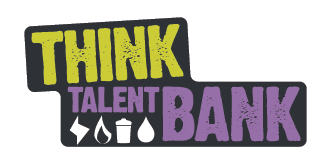 The benefits
Talent Bank will create a sustainable solution to the recruitment and training needs of the sector.  By 2014, it will support 400 new Apprenticeship places and the training of 400 highly skilled technicians
[Speaker Notes: Sources: interviews with EU Skills staff members, GIF bid and EU Skills website.


Energy & Utility Skills (2012) Think Talent Bank. Available: http://www.euskills.co.uk/about-us/talent-bank/

GIF: http://www.ukces.org.uk/ourwork/investment]
The performance challenge: Developing the managers of the future
Improving management quality has a significant impact on
 firm productivity and output
Technology and innovation hold the key to unlock a strong future for the sector, and an edge for companies in a globally competitive market.  Investment in research and development will be essential for the sector to take advantage of the shift towards a low carbon economy.
Successful firms will also be prepared to embrace change and have the skills ready to act on opportunities for growth. Achieving all of the above will require improved strategic management skills.

But 49% of sector managers and professionals are not qualified to Level 4 - i.e. degree and above (compared to 39% for the whole economy). Professionals and associate professionals have lower average qualifications than those in other sectors.

High Performance Working practices can help improve management and productivity. 37% of electricity, gas and water supply employers adopt at least 10 HPW practices (compared to 30% across the whole economy). Of the establishments that provide training, only 35% provide management training and 40% provide supervisory training. While this is higher than the UK average (34% and 32% respectively), it is still insufficient to meet the scale of the challenges.

Employers need to commit to developing management skills 
within their workforces
14
[Speaker Notes: UKCES (2011) UK Employment and Skills Almanac Online. Available: http://almanac.ukces.org.uk/default.aspx 


	Managers/Senior Officials   Professional occupations    Associate Professional and Technical  		
	all economy	sector	all economy	sector	all economy	sector	
NQF 5	10.2	11.55	35.42	21.14	10.19	4.84	
NQF 4	39.22	54.33	49.71	44.88	48.02	43.66	
NQF 3	17.41	14.05	7.15	22.22	16.32	22.73	
NQF 2	17.3	8.99	3.97	3.30	15.25	18.58	
NQF 1	11.44	9.47	2.74	6.46	7.94	5.62	
None	4.42	1.60	1	2.00	2.29	4.57	



High Performance Working practices can help improve management and productivity. See http://www.ukces.org.uk/ourwork/skills-utilisation
Analysis of UKCESS 11 shows 37% of electricity, gas and water supply employers adopt at least 10 HPW practices (compared to 30% across the whole economy). 



Davies, B., Gore, K., Shury, J., Vivian, D. and Winterbotham, M. (2012) UK Commission’s Employer Skills Survey 2011: UK Results.  Evidence Report 45. http://www.ukces.org.uk/publications/employer-skills-survey-2011 

Of the establishments that provide training, only 35% provide management training and 40% provide supervisory training. The UK averages are 34% and 32% respectively.]
Case study: Developing the managers of the future
The problem
	British Gas currently employs over 8,000 engineers and needs to recruit around 600 engineers each year. In the past, the firm found it difficult to recruit ‘enough top-quality engineers to meet demand’. 

	The approach
	British Gas set up an Energy Academy, based across six sites,  to train gas engineers. It has also invested in a strong apprenticeship programme, recruiting 500 Apprentices per year. The programme covers technical skills as well as wider work skills, such as customer service, team-working and problem-solving.

	New recruits are seen as the potential managers of the future: two thirds of the engineers required at British Gas each year come through the Apprenticeship programme.

	The benefits
	The programme helps to ensure a steady supply of well-trained employees who are committed to the company and keen to develop their careers. Over 80% of British Gas Services’ Gas Servicing and Installation Managers started as apprentices, and over 90 per cent of apprentices recruited in the past five years are still with the company.
[Speaker Notes: Sources:


Williams, C. and  Hanson, W (2011) Higher Apprenticeships and Professional Bodies. A report for the National Apprenticeship Service. Bristol: PARN. 

UKRC (2012) ‘Our projects: British Gas’ webpage. Available: http://www.theukrc.org/about-us/our-projects/apprenticeship/partners/british-gas]
The performance challenge: competition for talent
The sector faces global competition for workers with the right skills, as well as domestic competition from other sectors with similar skills needs. Energy is also a globally traded commodity, and so the UK needs to compete with other energy producers to sustain exports.


	


	Global competition means that UK graduates can find jobs abroad. Immigration of highly-skilled workers will continue in order to achieve the full potential of growth of the sector, but it cannot be the sole source of workers as we need to ensure security of labour supply.
Labour demand already exceeds supply and demand for skilled workers will increase on the way to the low CO2 economy. In 2009, 23 sector-related engineering occupations were added to the MAC Shortage Occupation List to allow companies to draw on labour supply from outside the EU.
Over 40 per cent of
STEM graduates 
work in non-STEM 
occupations
The sector needs to achieve a steady supply of a domestic professional and associate 
professional workforce by:
Increasing student numbers 
in engineering-related 
subjects  AND making 
the sector a graduate 
destination of choice
Improving vocational 
training for both new 
recruits and 
existing employees
Encouraging existing 
employees to act as 
ambassadors for 
the sector
Improving careers 
information, advice 
and guidance
[Speaker Notes: Further discussion of the challenge and solutions can be found in the accompanying evidence report: Sector Skills Insights: Energy


The MAC Shortage Occupation List (Home Office (2011) Tier 2 Shortage Occupation List) available at http://www.ukba.homeoffice.gov.uk/sitecontent/documents/workingintheuk/shortageoccupationlistnov11.pdf



UKCES (2011b) Supply of and demand for high level STEM skills, Briefing Paper. 
Over 40 per cent of STEM graduates work in non-STEM occupations]
Case study: competition for talent
The problem
	The UK is a global leader in offshore wind energy, but supply chain bottlenecks are limiting capacity to expand rapidly. There are few producers of offshore wind turbines, and UK producers are increasingly facing competition from countries such as Germany, Denmark and China.

	The Approach
	Sector bodies and employers are working together in networks to identify how best to ensure the UK’s competitive advantage in offshore wind can be exploited. This includes both developing new technologies, and exporting the electricity produced. The Offshore Wind Cost Reduction Task Force has recommended: developing  a strategic supply chain risk register by Autumn 2012; setting up a Common Knowledge Forum to share experiences; and focused Government support and engagement with companies that could enter the sector.

	The potential benefits
	The Offshore valuation group has identified that using one third of the UK's wind, wave and tidal resource could:
match North Sea oil and gas production)
provide CO2 reductions of 1.1 billion tonnes by 2050
create 145,000 new jobs in the UK.
[Speaker Notes: Sources: 

Offshore Valuation Group (2010)  The offshore valuation: a valuation of the UK’s offshore renewable energy resource

http://offshorevaluation.org/

Offshore Wind Cost Reduction Task Force (2012)  Offshore Wind Cost Reduction Task Force Report 

http://www.bwea.com/pdf/publications/Offshore_Task_Force_Report.pdf]
Growth through skillsSecuring future success
Across the sector, raising skills is key to raising performance, but while there is no silver bullet, a mix of actions which push and pull in the same direction can help.
Employer leadership in the development of solutions and then taking ownership of those solutions is fundamental to their success and sustainability.
Sources of investment are available to support the implementation of solutions led by 
business on behalf of the sector. 
The Employer Ownership pilot offers all employers in England direct access to up to £250 million of public investment over the next two years to design and deliver their own training solutions. 
The Growth and Innovation Fund (£9 million invested so far, £29 million to invest in 2012-13) gives priority to solutions for the sector e.g.:
Employer commitment and investment in Apprenticeships
Creation of employer networks to overcome skill problems 
Employer-backed proposals for other skills solutions such as: management and leadership; professional standards; high performance work practices incorporating people development (e.g. Investors in People).
Information and business advice is also important as a solution.  

Ultimately this is trying to catalyse sustained investment in the development of the sector’s workforce led by employers which lies at the heart of an enterprising and dynamic nation.
18
[Speaker Notes: Employer Ownership – see http://www.ukces.org.uk/ourwork/employer-ownership
GIF – see http://www.ukces.org.uk/ourwork/investment]
Growth through skillsSecuring future success
Energy & Utility Skills (EU Skills) has worked in partnership with Foundation Degree Forward 
(fdf) to develop a Foundation Degree in Electrical Power Engineering, covering generation, 
transmission, distribution and renewables. Other Foundation degrees cover everything from 
sub-sea engineering to waste management
The STEM Ambassadors Go4SET scheme aims to raise student awareness of the 
benefits of working  in science-based industries. Sector employees work with a school 
over a three month period to share their experiences and encourage 11 to 14 year old 
students to follow STEM careers.

EDT and NSA for Nuclear supported a project involving a school carbon footprint project 
for over 50 students,  and a site visit to  Dungeness B control room simulator.
The green energy sector is relatively new, growing rapidly, and firms are in competition with 
each other. More and better employer networks provide increased social capital, reducing 
staff poaching , reduce training transaction costs and help raise sector transferable skills 
levels through collectively identified training. There is potential for much more collaboration.

Employers collaborate in National Skills Academies to increase skills investment
 and develop modular and flexible qualifications using industry-wide standards.
19
[Speaker Notes: Sources:

Energy & Utility Skills (EU Skills) Foundation Degree Forward 
http://www.euskills.co.uk/low-carbon/foundation-degrees/types-of-foundation-degrees/

STEM Ambassadors Go4SET details
http://www.nuclear.nsacademy.co.uk/case-study-front-page/stem-ambassadors-go4set

Employer networks
http://www.ukces.org.uk/ourwork/investment]
Firms in the UK that don’t invest in training.......
In the Transport & Comms sector are
twice as likely to fail
In the Manufacturing sector are
twice as likely to fail
Are on average
twice 
as likely to fail
In the Construction  sector are four times as likely to fail
In the Hotels & Restaurant sector are
nine times as likely to fail
In the Retail & Wholesale sector are twice as likely to fail
Training raises firm survival and performance rates
[Speaker Notes: Training raises firm survival rates.  Analysis of data drawn from the Workplace Employment Relations Survey (1998 Cross Section and 2004 Panel Survey) in Collier et al (2007) Training and establishment Survival.  SSDA Research Report 20.


Non-training firms in.... Are .... times more likely to close
Manufacturing                  2.5**
Construction                    4.2**
Retail/wholesale               2.4**
Hotel/restaurant               9.3**
Transport/comms             1.9
Other business services    0.6
Education                         0
Health                            1.2
Other community services 0.7
UK average                     2.5

** statistically significant at 5% or less; for the rest it is not statistically significant

Skills bring benefits – UK Commission, 2010, Value of Skills]
Key messages
The sector is highly productive and is crucial to powering the whole economy
The sector is at risk of not achieving its full growth potential because of skills shortages:
Skills are already seriously limiting growth
Businesses rely on immigration to provide a skilled workforce
A generation of professionals and technicians will retire by 2020 and global demand for skills will increase
Lower CO2 emissions create excellent opportunities for growth and innovation
Skills investments are vital: more HE graduates are needed in sector-relevant subjects; and associate-professional skills supporting new technologies (mainly in electrical power generation, transmission and distribution)
We need to make the sector more attractive by showcasing the range of opportunities it offers. Employers need to play a key role.
The UK Commission is looking to work with employers to transform the UK’s approach to investing in skills of its people to secure growth and prosperity. More information about the UK Commission’s investment funds is available here